GEOMETRIYA
7- sinf
MAVZU: UCHBURCHAKLAR TENGLIGINING UCHUNCHI ALOMATI
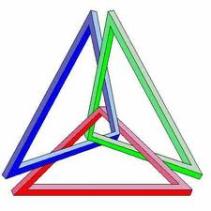 Uchburchak turini aniqlang:
В
135⁰
А
С
Uchburchak turini aniqlang:
Uchburchak turini aniqlang:
Uchburchak turini aniqlang:
Uchburchak muhim elementlarini aniqlang:
В
?
К
D
?
?
30°
30°
А
С
N
Isbot qilish kerak: ΔАВО = ΔСDО
С
BTB
В
О
D
А
В
TBT
С
А
D
Isbot qilish kerak: Δ АВD=Δ СDВ
Uchburchaklar tengligining uchunchi alomati (TTT):
 Agar bir uchburchakning uchta tomoni ikkinchi uchburchakning uchta tomoniga mos ravishda teng bo‘lsa, 
bunday uchburchaklar o‘zaro teng bo‘ladi.
A
B
C
A
B
C
Berilgan:
Isbot qilish kerak:
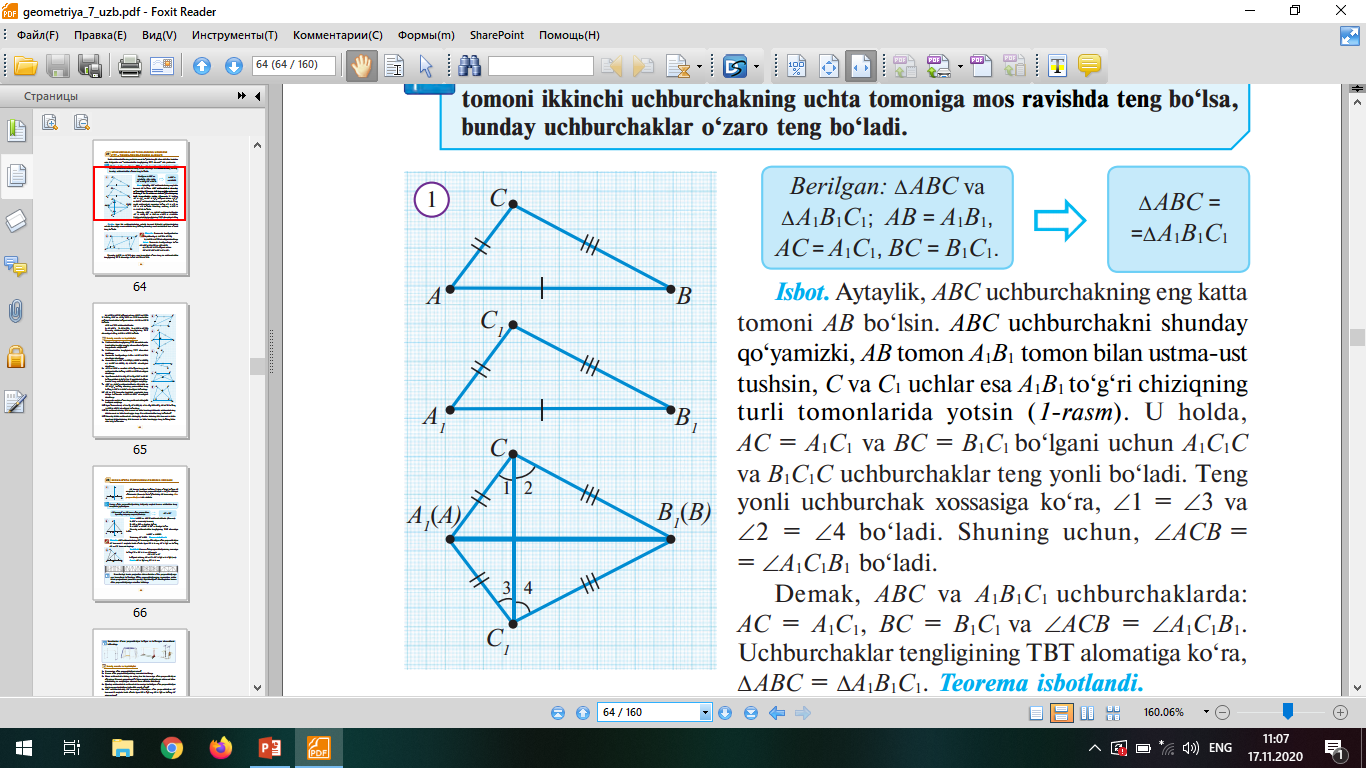 Natija. Agar bir uchburchakning uchala tomoni ikkinchi uchburchakning uchala tomoniga mos ravishda teng bo‘lsa, ularning mos burchaklari ham o‘zaro teng bo‘ladi.
C
B
A
3- masala
Rasmda berilganlarga ko‘ra ∆ABC=∆CDA ekanligini isbotlang.
AD = CB
AC = BD
AB - umumiy tomon
1
D
A
2
3
B
C
9 -masala
Rasmda nechta o‘zaro teng uchburchaklar jufti borligini aniqlang.
1
∆AOB =∆COD
B
C
2
∆ABC =∆BCD
O
3
∆ABD =∆ACD
D
A
Mustaqil bajarish uchun topshiriqlar
Darslikning  65 - sahifasidagi 
  4 - 8-mashqlarni bajarish.
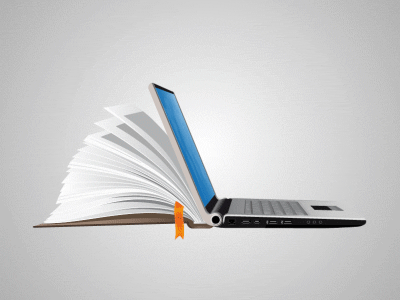